CGS 3066: Web Programming and DesignFall 2019
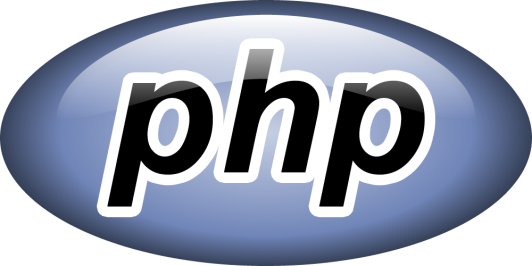 PHP Session, Cookie
HTTP is Stateless
HTTP is Stateless: 
	 – HTTP client (browser) initiates an HTTP request and waits for the response from the server
	 – Server processes the request and sends a response back to the client
	 – Client disconnects the connection
	 – Repeat

Client and server know each other during the current connection only. Further requests are made on new connection – client and server are new to each other.
Request
Client
Server
Response
HTTP is Stateless
Recall our visitor count example:
	The visitor count maintains a file where we keep the counter, we don’t know anything about the visitor.
	What if we want a separate visit count for each user?

The server is constantly listening for new requests, need to respond them differently. We need a mechanism to identify each client separately.

Browser stores the state in “Cookies”
Server stores the state in “Sessions”
HTTP Cookies
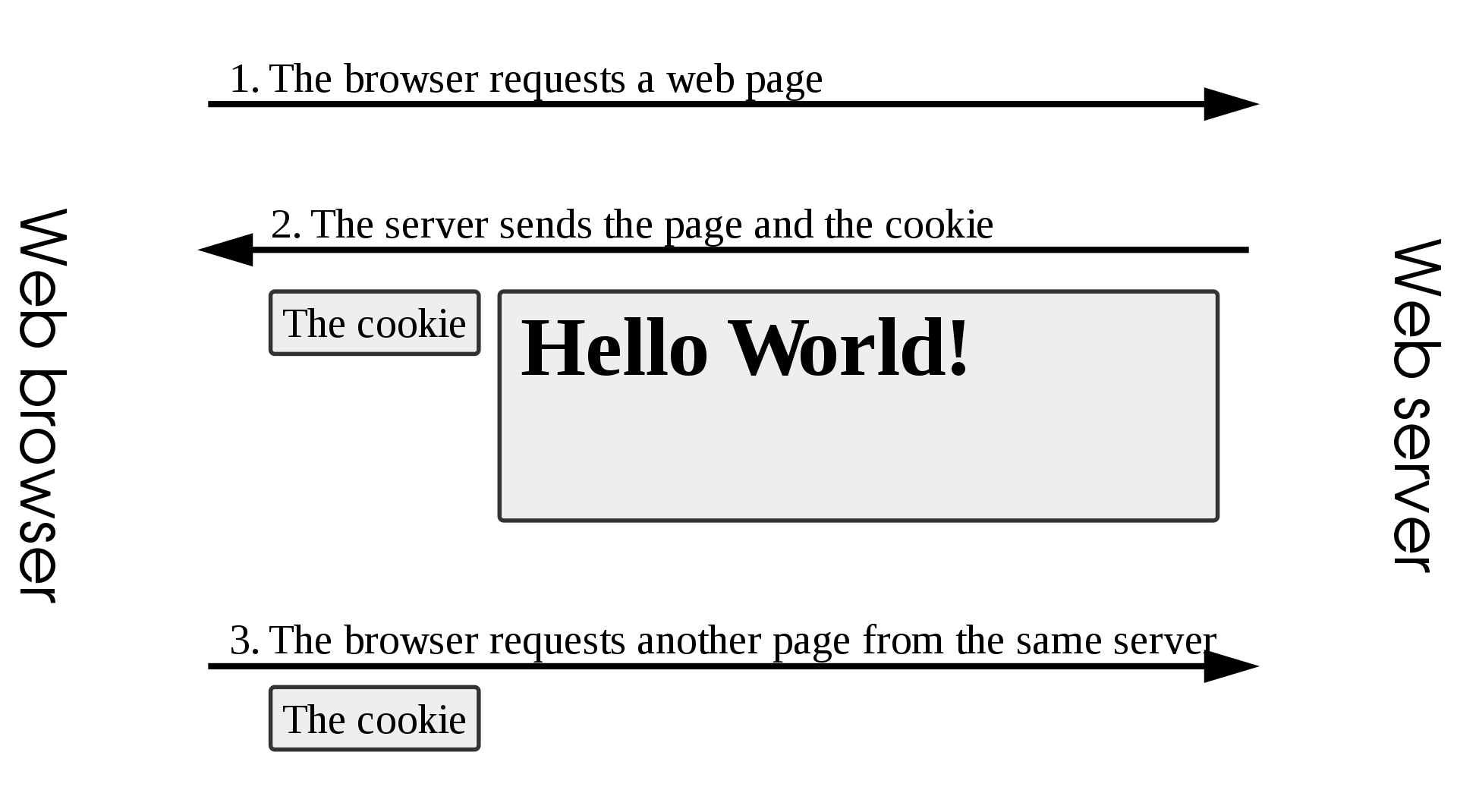 http://en.wikipedia.org/wiki/HTTP_cookie
HTTP Cookies
In internet programming, a cookie is a packet of information sent from the server to client, and then sent back to the server each time it is accessed by the client.

Introduces state into HTTP (remember: HTTP is stateless)

Cookies are transferred between server and client according to http.

PHP supports http cookies

Cookies can also be thought of as tickets used to identify clients and their orders
Cookies in the Browser
Cookies are marked as to the web addresses they come from - the browser only sends back cookies that were originally set by the same web server

Cookies have an expiration date - some last for years - others are short-term and go away as soon as the browser is closed
Cookies in the Browser
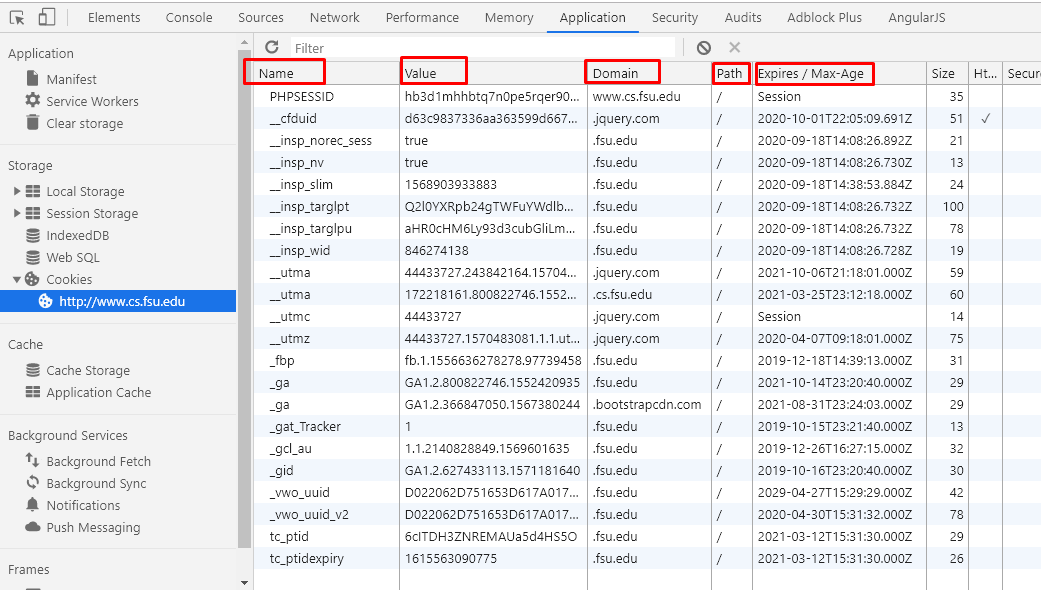 Implementing Cookies
Cookies are sent from the server to the client via “Set-Cookie” headers

Set-Cookie: NAME=VALUE; expires=DATE; path=PATH; domain=DOMAIN_NAME; secure

The NAME value is a URL-encoded name that identifies the cookie. 
The PATH and DOMAIN specify where the cookie applies
setcookie(name,value,expire,path,domain,secure)
Cookies from HTTP
Client/Browser
Server
GET /*.html HTTP/1.1
Host: server.domain





GET /*.html HTTP/1.1
Host: server.domain
Cookie: name=value
Accept: */*
HTTP/1.1 200 OK
Content-type: text/html
Set-Cookie: name=value
 
(content of page)
Creating Cookies in PHP
Cookies can be set by directly manipulating the HTTP header using the PHP header() function

<?php
   header(“Set-Cookie: mycookie=myvalue; path=/; domain=.cs.fsu.edu”);
?>
Creating Cookies in PHP
Use the PHP setcookie() function:
Setcookie (name,value,expire, path, domain, secure)
e.g.
<?php
  setcookie("MyCookie",      $value, time()+3600*24);
  setcookie("AnotherCookie", $value, time()+3600);
?>
Name: name of the file
Value: data stored in the file
Expire: data string defining the life time
Path: subset of URLs in a domain where it is valid
Domain: domain for which the cookie is valid
Secure: set to '1' to transmit in HTTPS
Reading Cookies in PHP
To access a cookie received from a client, use the PHP $_COOKIE superglobal array
<?php

   foreach ($_COOKIE as $key=>$val) {
     print $key . " => " . $val . "<br/>";
   }

?>
Each key in the array represents a cookie - the key name is the cookie name.
Example
<?php
    setcookie("MyCookie",      $value, time()+7200);
    setcookie("AnotherCookie", $value, time()+7);
?>

<?php
    foreach ($_COOKIE as $key=>$val) {
      print $key . " => " . $val . "<br/>";
    }
?>
Cookies only become visible on the next page load
Using headers (wrong approach!)
<!DOCTYPE html PUBLIC "=//W3C//DTD XHMTL 1.1//EN" "http://www.w3.org/TR/xhtml11/DTD/xhtml11.dtd">
  <html xmlns="http://www.w3.org/1999/xhmtl" xml:lang="en">
<head><title>PHP Script using Cookies</title>
<meta http-equiv="Content-Type" content="text/html; chatset=ISO-8859-1" />
</head>  
<body>
<?php
$strValue = "This is my first cookie";
setcookie ("mycookie", $strValue);
echo "Cookie set<br>";
?>
</body>  
</html>
Gets an error!:

Warning: Cannot modify header information - headers already sent by (output started at /var/www/html/TESTandre/159339/PHP/cookie_with_headers.php:9) in /var/www/html/TESTandre/159339/PHP/cookie_with_headers.php on line 11

(adapted from Stobart & Parsons (2008))
Explanation
setcookie() did not run before information was sent to the browser...


Cookies have to be sent before the heading elements
Using headers (correct approach)
<?php
$strValue = "This is my first cookie";
setcookie ("mycookie", $strValue);
echo "Cookie set<br>";
?>
<!DOCTYPE html PUBLIC "=//W3C//DTD XHMTL 1.1//EN" "http://www.w3.org/TR/xhtml11/DTD/xhtml11.dtd">
  <html xmlns="http://www.w3.org/1999/xhmtl" xml:lang="en">
<head><title>PHP Script using Cookies</title>
<meta http-equiv="Content-Type" content="text/html; charset=ISO-8859-1" />
</head>  
<body>
    <?php
        echo “<p> A cookie has been set. </p>”;
    ?>
</body>  
</html>
This is the correct approach!
Deleting a cookie
Set the cookie with its name only:

setcookie(“mycookie”);
Multiple Cookie variables
Use explode()   e.g.
<?php
$strAddress = $_SERVER['REMOTE_ADDR'];
$strBrowser = $_SERVER['HTTP_USER_AGENT'];
$strInfo = "$strAddress::$strBrowser";
setcookie ("somecookie4",$strInfo, time()+7200);
?>
<?php
$strReadCookie = $_COOKIE["somecookie4"];
$arrListOfStrings = explode ("::", $strReadCookie);
echo "<p>$strInfo</p>";
echo "<p>Your IP address is: $arrListOfStrings[0] </p>";
echo "<p>Client Browser is: $arrListOfStrings[1] </p>";
?>
PHP Sessions
Cookies have some limitations 
Security issues
Size limitations 

Use Sessions to overcome those limitations	

A simple way to store data for individual users against a unique session ID. This can be used to persist state information between page requests. 
Session IDs are normally sent to the browser via session cookies and the ID is used to retrieve existing session data. 
The absence of an ID or session cookie lets PHP know to create a new session, and generate a new session ID.
PHP Sessions
In most server applications, as soon as we meet a new browser - we create a session
We set a session cookie to be stored in the browser which indicates the session id in use
The creation and destruction of sessions is generally handled by a web framework or some utility code that we just use to manage the sessions
Session Identifier
A large, random number that we place in a browser cookie the first time we encounter a browser.
This number is used to pick from the many sessions that the server has active at any one time. 
Server software stores data in the session which it wants to have from one request to another from the same browser.
Shopping cart or login information is stored in the session in the server
Using Session in PHP
First, you need to start the session with:
	session_start();

This tells PHP that a session is requested. 
PHP initiates the superglobal $_SESSION
 A session ID is then allocated at the server end.
 session ID looks like:
	sess_f1234781237468123768asjkhfa7891234g
Using Session in PHP
session_start(); 

if(isset($_SESSION["counter"])){
	$counter_s = $_SESSION["counter"];
} else{
	$counter_s = 0;
	$_SESSION["counter"] = 0;
}

$counter_s++;
$_SESSION["counter"] = $counter_s;

echo "<h1>Welcome back, this is your {$counter_s}th visit on this page.</h1>";
Ending Sessions
unset($_SESSION[‘name’])
Remove a session variable

session_destroy()
 Destroys all data registered to a session
 does not unset session global variables and cookies associated with the session
Not normally done - leave to timeout
session_unset()
 frees all session variables currently registered
Another Example - Session
<?php
session_start();

if(!isset($_SESSION['strColourBg']))   $_SESSION['strColourBg'] = "red";
else echo "Currently Bg set to " . $_SESSION['strColourBg'] . "<br>";
if(!isset($_SESSION['strColourFg'])) $_SESSION['strColourFg'] = "yellow";
else echo "Currently Fg set to " . $_SESSION['strColourFg'];

if(isset($_POST["submit"]) ) {
	$strColourBg = $_POST["strNewBg"];
	$strColourFg = $_POST["strNewFg"];
	$_SESSION['strColourBg'] = $strColourBg;
	$_SESSION['strColourFg'] = $strColourFg;
	echo "<br>New Settings";
}
else {
	$strColourBg = $_SESSION['strColourBg'];
	$strColourFg = $_SESSION['strColourFg'];
	echo "<br>Keep old settings";
}
?>
Another Example - Session
<!DOCTYPE html>
<html>
<head> <style type="text/css"> 
	body {background-color: <?php echo $strColourBg ?>}
	p {color: <?php echo $strColourFg?>}
	h2 {color: <?php echo $strColourFg?>}
</style>
</head>
<body>
	<h2>h2 colour</h2>
	<form action = '<?php echo $_SERVER["PHP_SELF"] ?>' method='post'>
		<label for="strNewBg"> Background colour: </label>
		<select name='strNewBg' id='strNewBg'>
			<option>red</option> <option>grey</option>
		</select>
		<label for="strNewFg"> Text colour: </label>
		<select name='strNewFg' id='strNewFg'>
			<option>yellow</option> <option>grey</option>
		</select>
		<input type='submit' name='submit'/>
	</form>
</body>
</html>
Acknowledgement
Some content is used (directly or with some modification) from the following sources:

- Charles Severance, University of Michigan School of Information
- Chris Scaffidi, Oregon State University
- Dr. Napoleon H. Reyes, Massey University